Spring Creek Expansion update
Spring Creek Association Board Meeting 
January 26, 2022
2021 SPRING CREEK EXPANSION TIMELINE
CONSTRUCTION
Construction began in Spring 2021
Lamoille Highway from Elko Summit to Palace Parkway
Designated routes in each tract to provide distribution service for commercial business, schools and residents on or directly adjacent to each route  

OUTREACH
Commercial Business and Residential Outreach began in late 2020
Continuing outreach along designated routes as facilities are installed
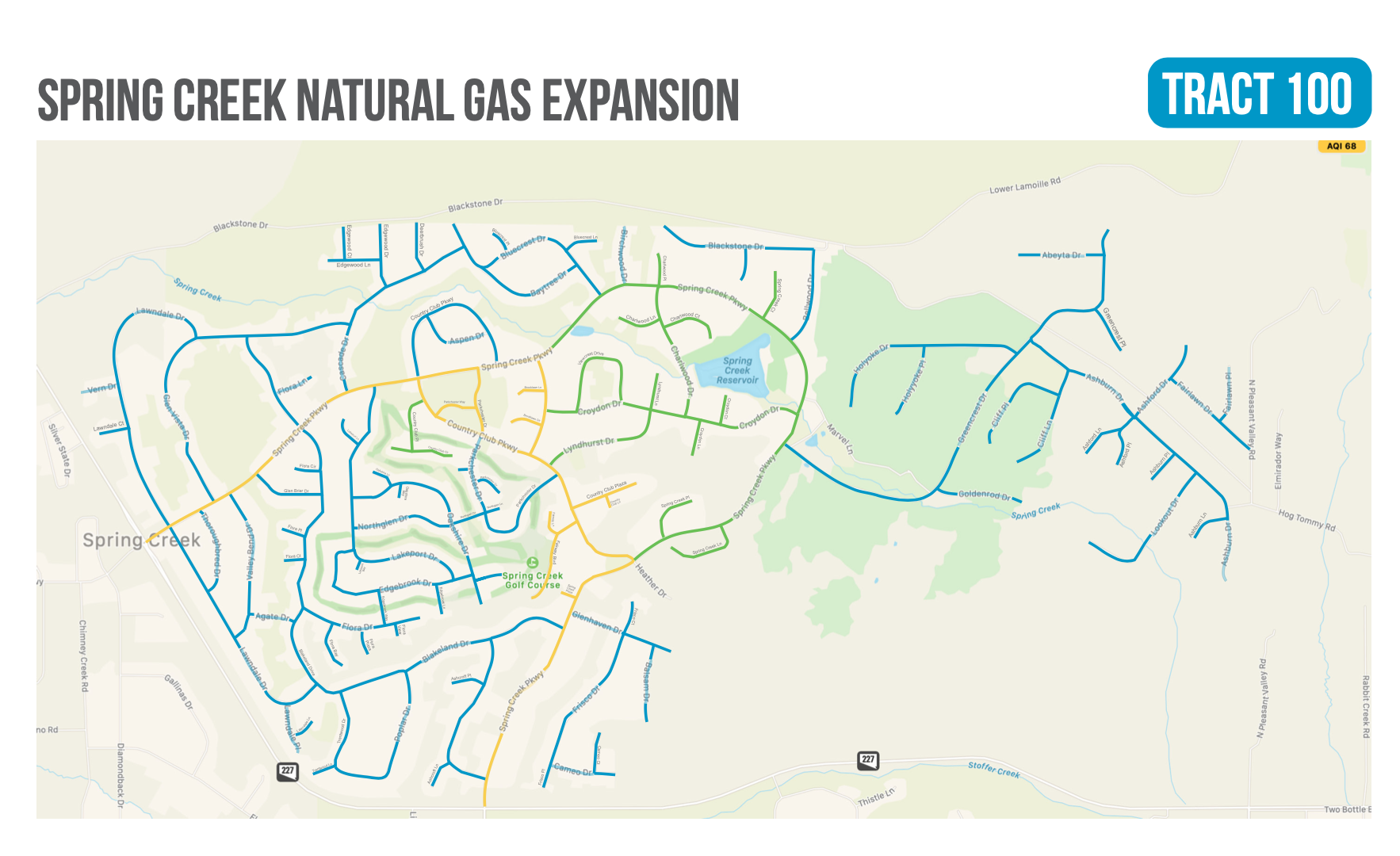 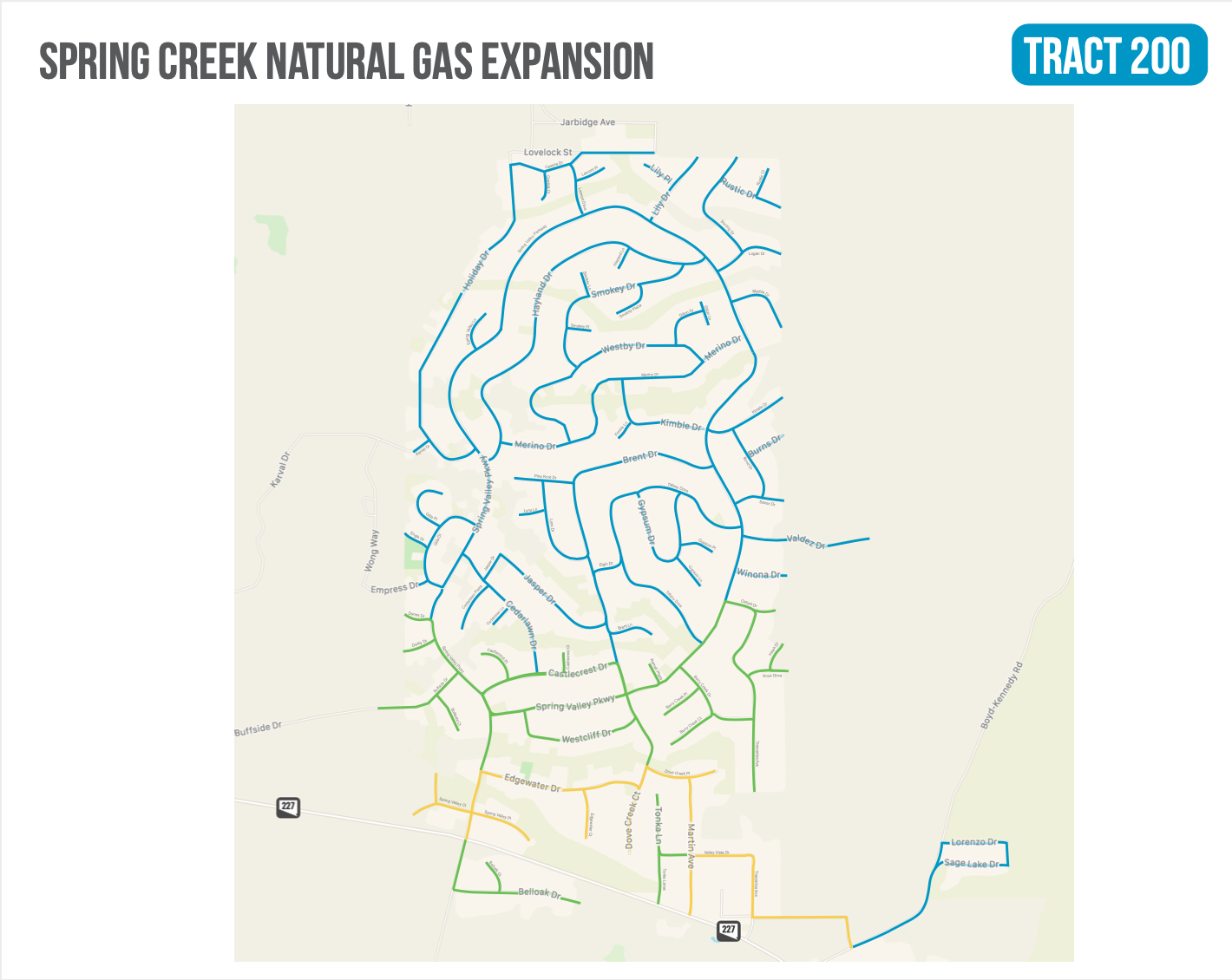 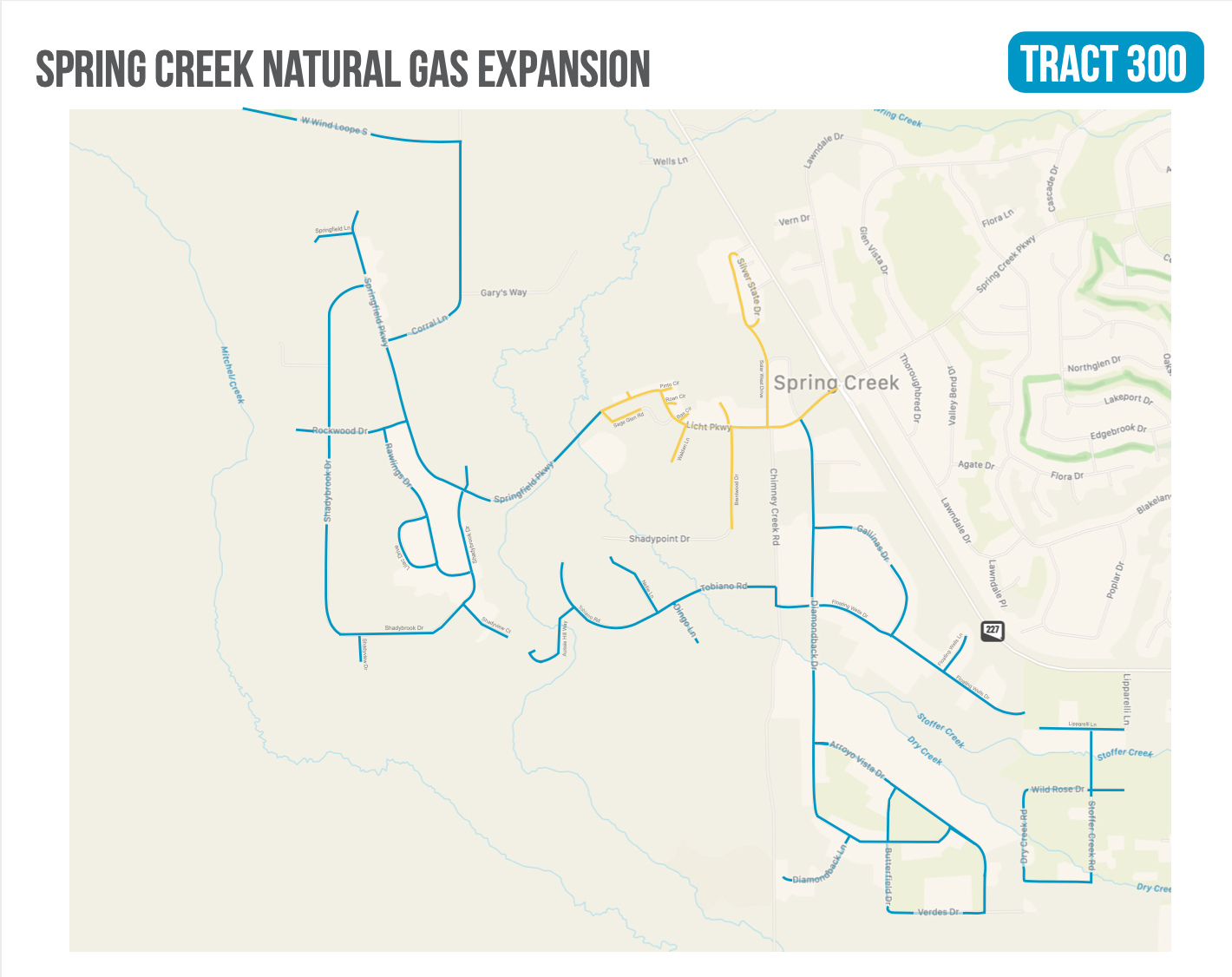 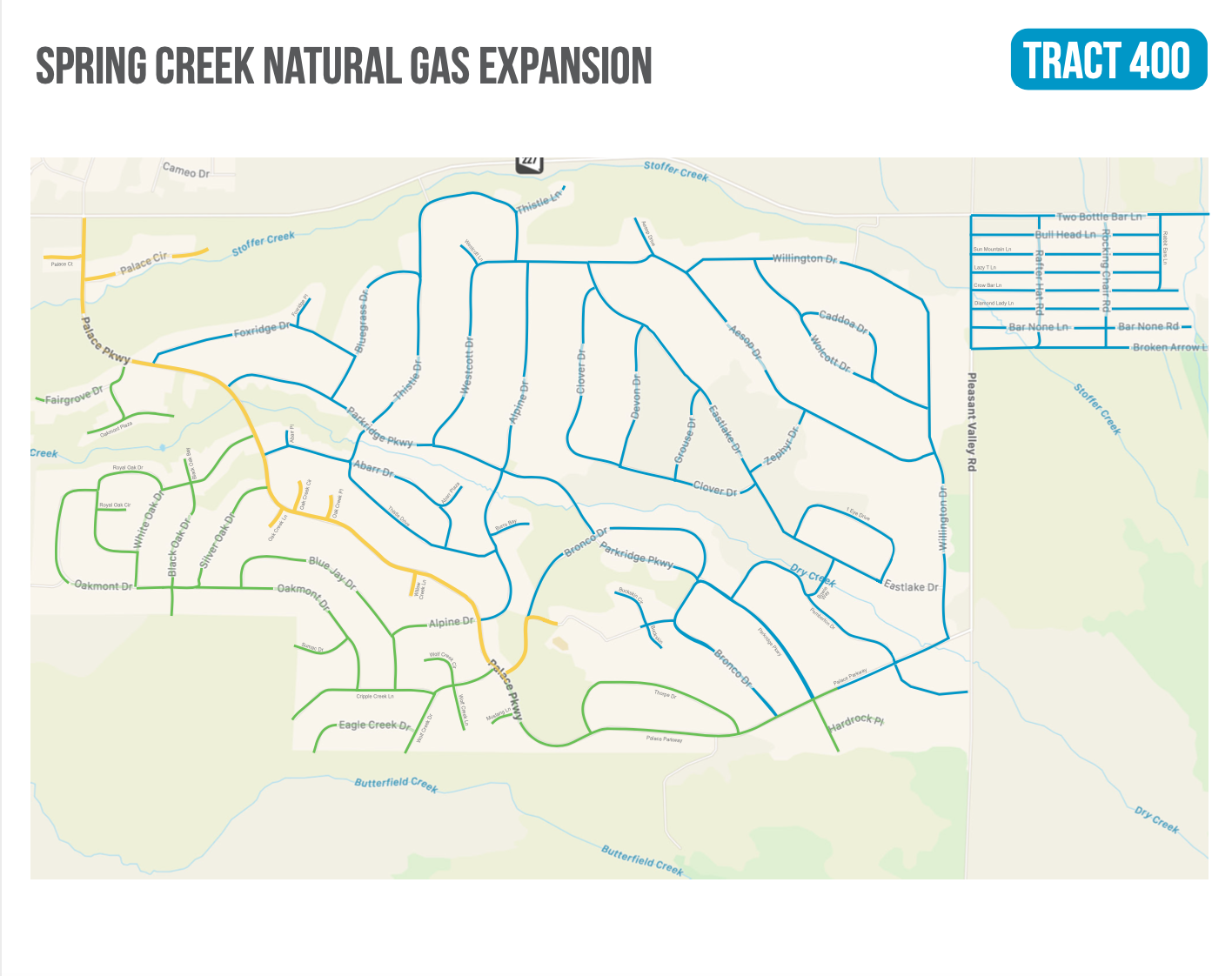 2022 SPRING CREEK EXPANSION OUTREACH DETAILS
Initial contact continues to be made through letters from the Company to residents who are along or directly adjacent to the designated 2022 construction routes 

Company representatives will be visiting each Tract 
Appointments can be made
Materials will be left if residents are not present

Residents are strongly encouraged to schedule pre-conversion inspections with the Company to provide more specific conversion-related information
2022 SPRING CREEK EXPANSION OUTREACH DETAILS
The expansion webpage, springcreekgas.com, contains information on all aspects of the expansion including contact information, project buildout maps and general conversion facts 

Contact Information
springcreekoutreach@swgas.com
775-404-3349
Questions?